Check-inReview: Regular expressions
Write your name and answer the following on a piece of paper
Explain the difference between the languages recognized by these regular expressions:
 (cake)|(death)
 cake|death

Create a regular expression that is as short as possible (in terms of characters used to write down the regular expression) but matches the same language as:
      a|(aa)|(a*)

The ? operator is sometimes used to denote "zero or one" repetitions of its operand. As as example a((bc)?) matches 
a (0 repetitions of bc) 
abc (1 repetition of bc).
Using the operators listed previously, change the above regular expression so that it doesn't use the ? operator but specifies the same language of strings. Hint: you may use the empty string symbol ε in your answer
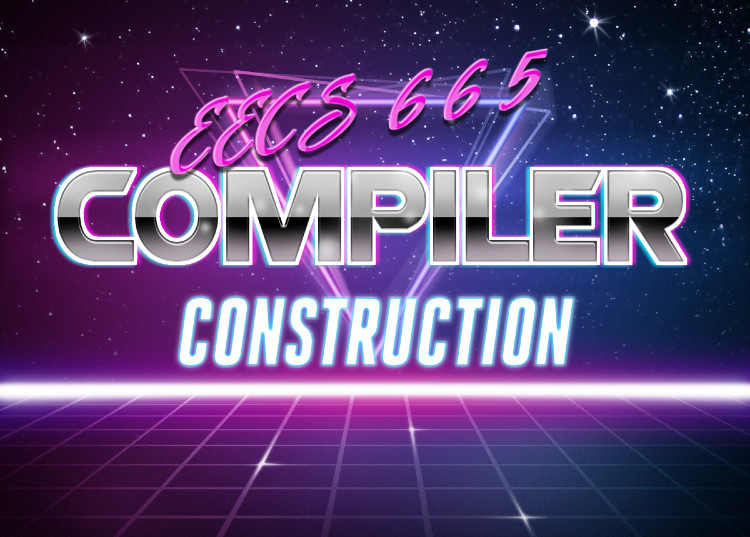 KU | EECS | Drew Davidson
1 – Overview
A Big Whoops!Administrivia & Announcements
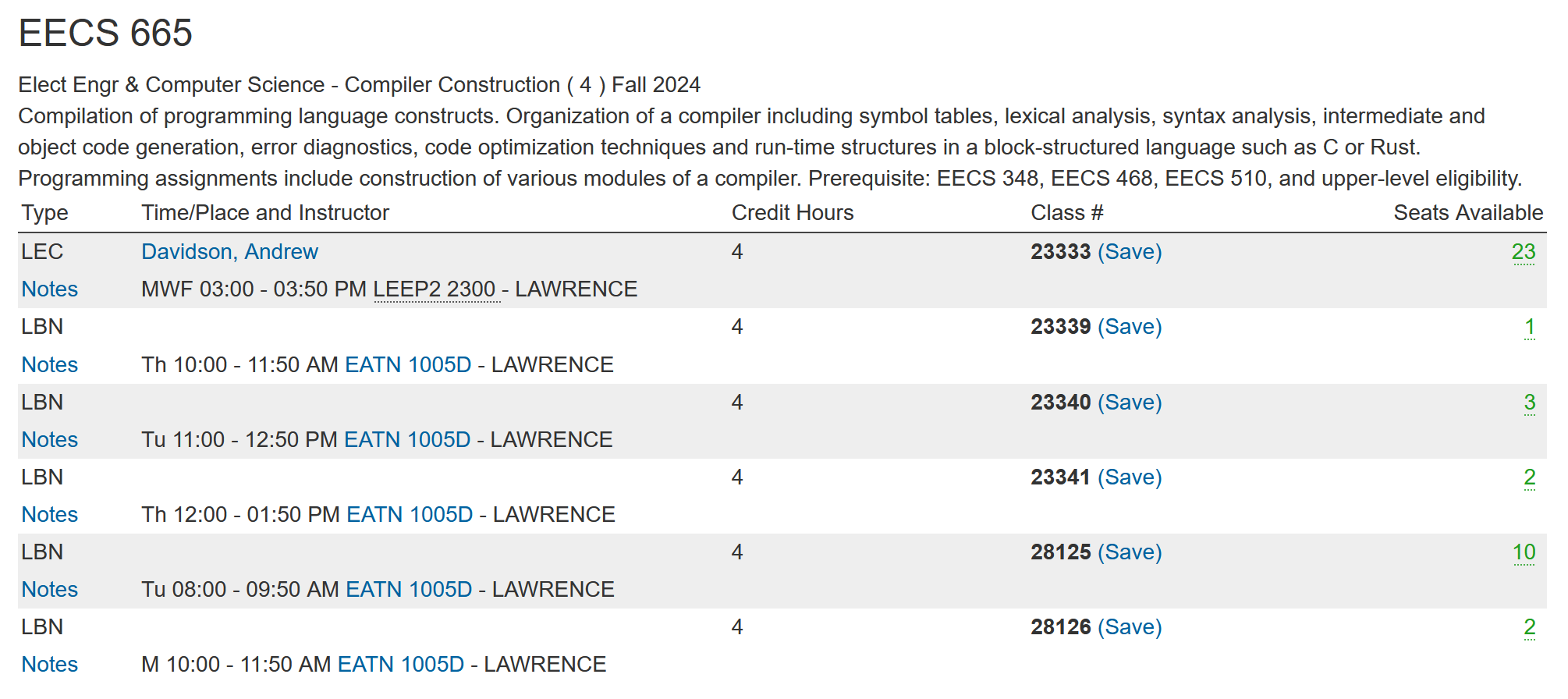 A Big Whoops!Administrivia & Announcements
My (Lame) Excuse
I’ve taught this class EVERY offering for the last 6 years, I don’t think we’ve ever had a Monday lab
This lab was added late, when the course cap was raised
It’s usually 1 GTA per 2 labs, and I only have 2 GTAs
We ARE having lab this week!
I personally teach every lab the first week of class every semester
I really want everyone to attend in the first week so I have a chance to meet you / learn your name
A Big Whoops!Administrivia & Announcements
What we’ll do
If you’re in the Monday lab, you automatically get credit for the first week
If you’re in the Monday lab, I’d really appreciate if you attend any other lab
I’ll post a video version of the lab that you can watch
HousekeepingAdministrivia & Announcements
Assignments
Entry Survey out now
Due tonight at 11:59 PM
Written Work #1 out after class
Due Wednesday at the beginning of class.
Lab 1 out tonight
Due next Monday at 3:00 PM
Lab 2 out by Friday
Due next next Monday at 3:00 PM
Will be the subject of in-person labs next week
Today’s RoadmapLecture Outline
Orientation
About me
About you
About the course
Overview the Compiler
Lexical Specification
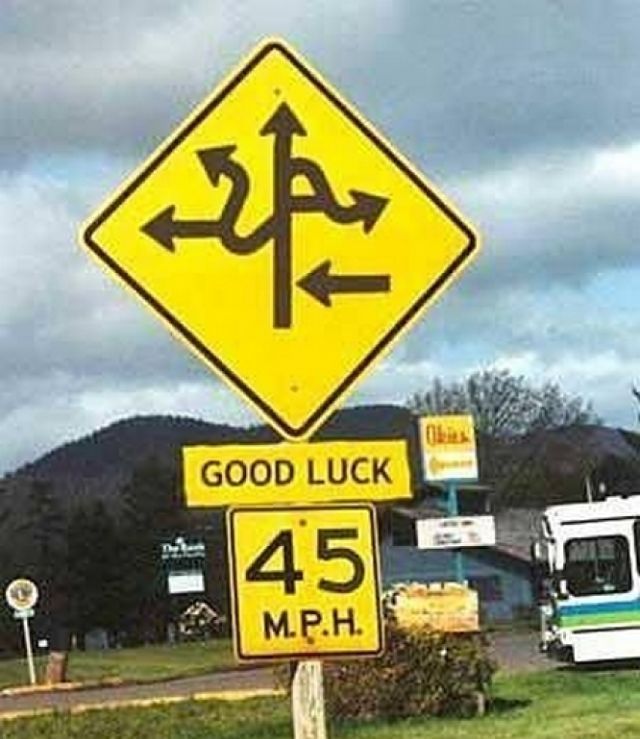 About Me
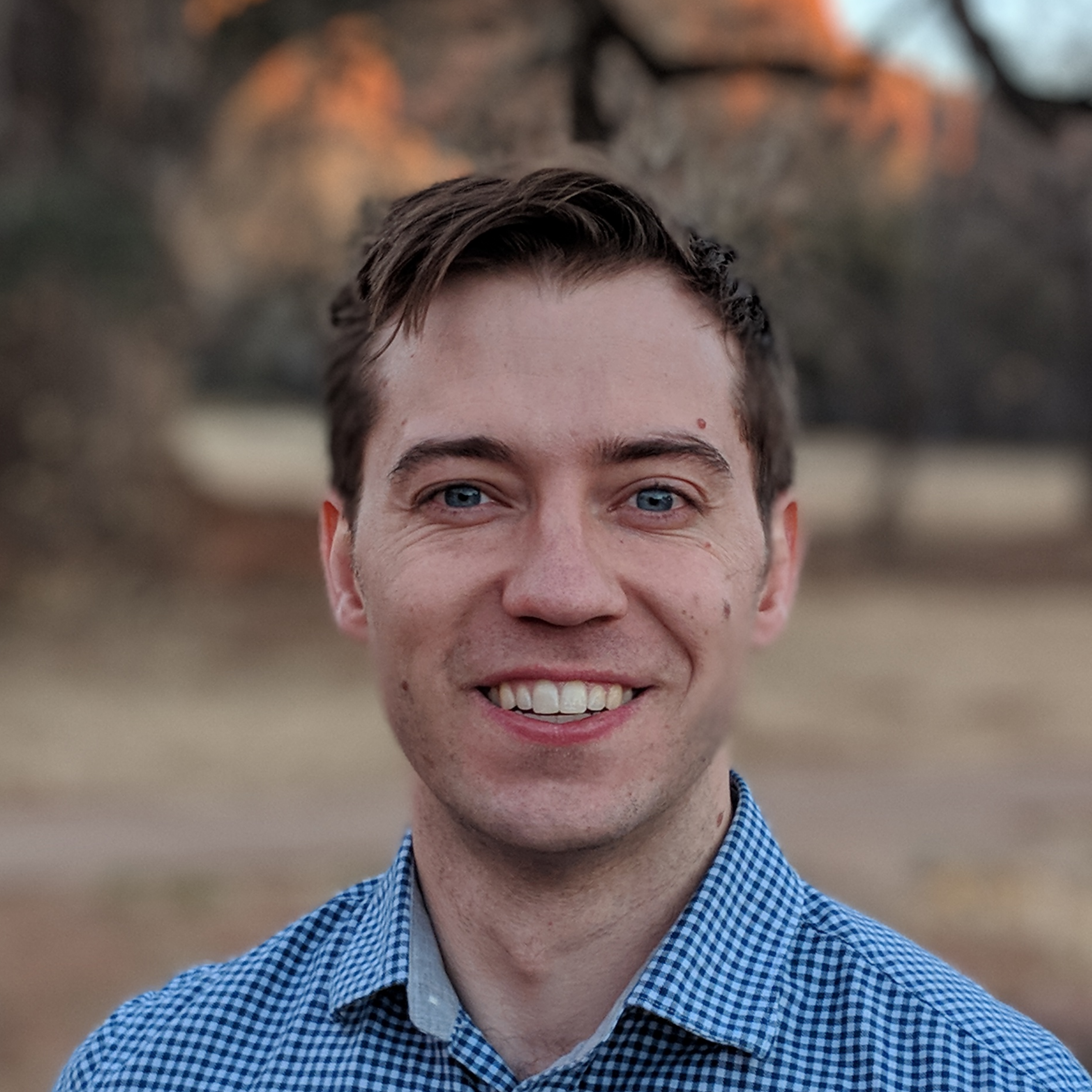 …and an
administrator
A scientist
…and also a
 teacher
( Assistant ) Professor
Andrew “Drew” Davidson
Pronouns: he/him/his
[Speaker Notes: Try to be]
What to call meAbout Me
Preferred: “Drew”
Ok: “Professor Davidson”, “Dr. Davidson”
Never: “Andy”, “Andrew”, “Mr. Davidson”, “Dr. Drew”
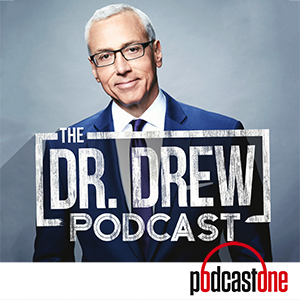 Dr. Drew (Extremely not me) [1]
[1]: Credit: www.podcastone.com/Dr-Drew-Show
About Me: The Job of a ProfessorAbout the class: FAQ
The actual start of my job offer letter from KU:
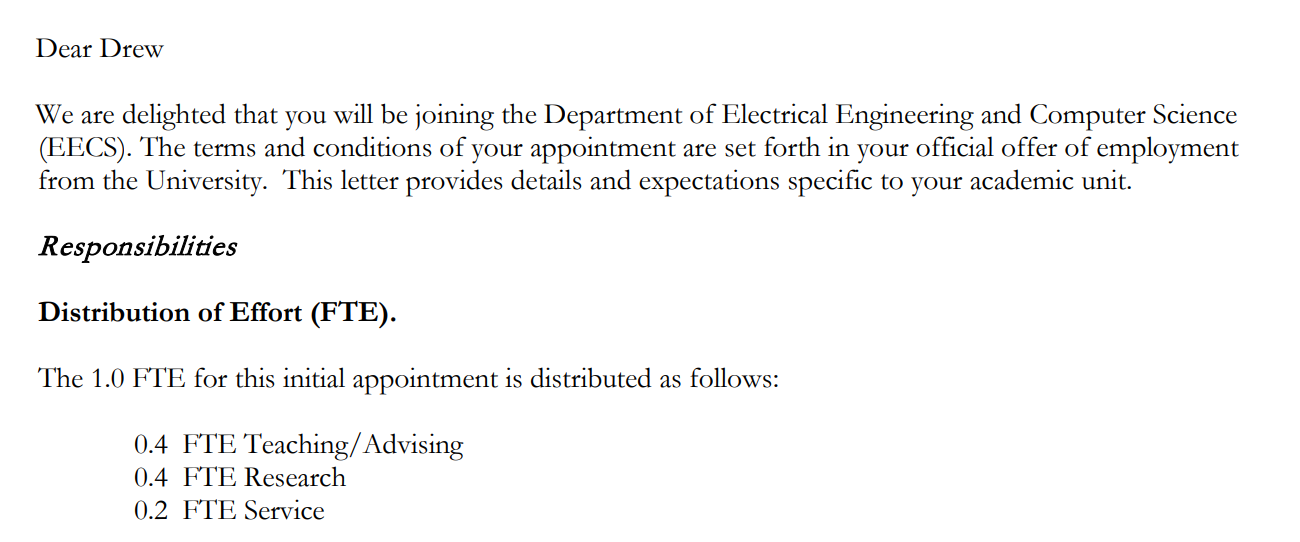 I’m a Busy Little Honeybee!About Me
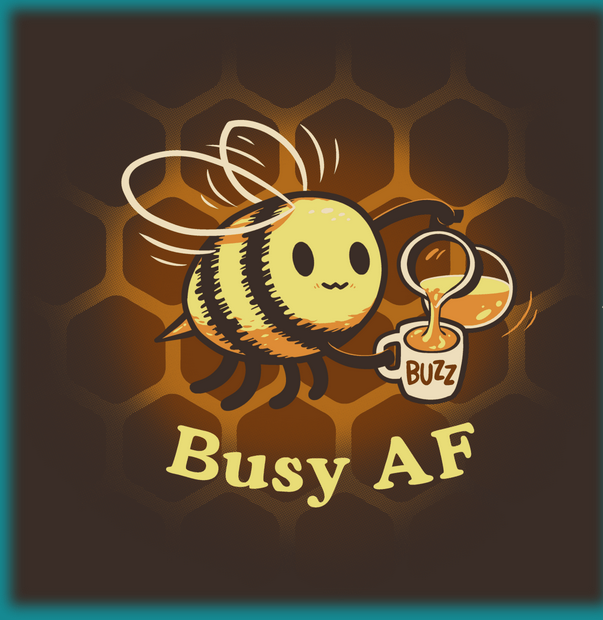 I love my job!
 But there is a lot of it
I’d happily spend 40hrs/wk just on this class
Takeaways
 Delays in email/grading can happen
 I’m too busy to help?
Office hours are just for you
 I try to scale my help
No! I’m here 
for you!
This drives several
course policies
Interacting with MeAbout Me
I am pretty friendly
I’ll make an effort to learn every student’s name
If you see me outside of class, feel free to say “hi!”
I like when you visit office hours
Appreciate when you come with a specific question
(I think)
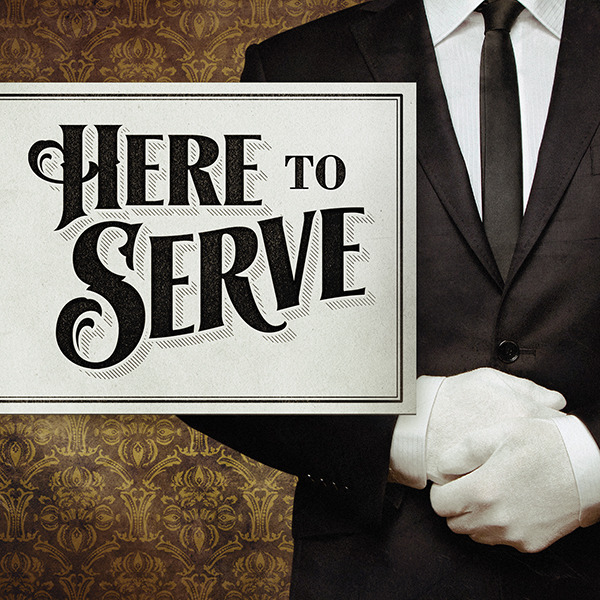 About You
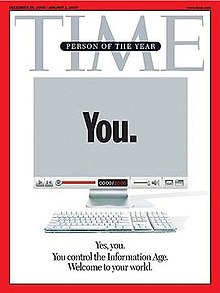 [Speaker Notes: Try to be]
Your Time is Valuable!Orientation - About You
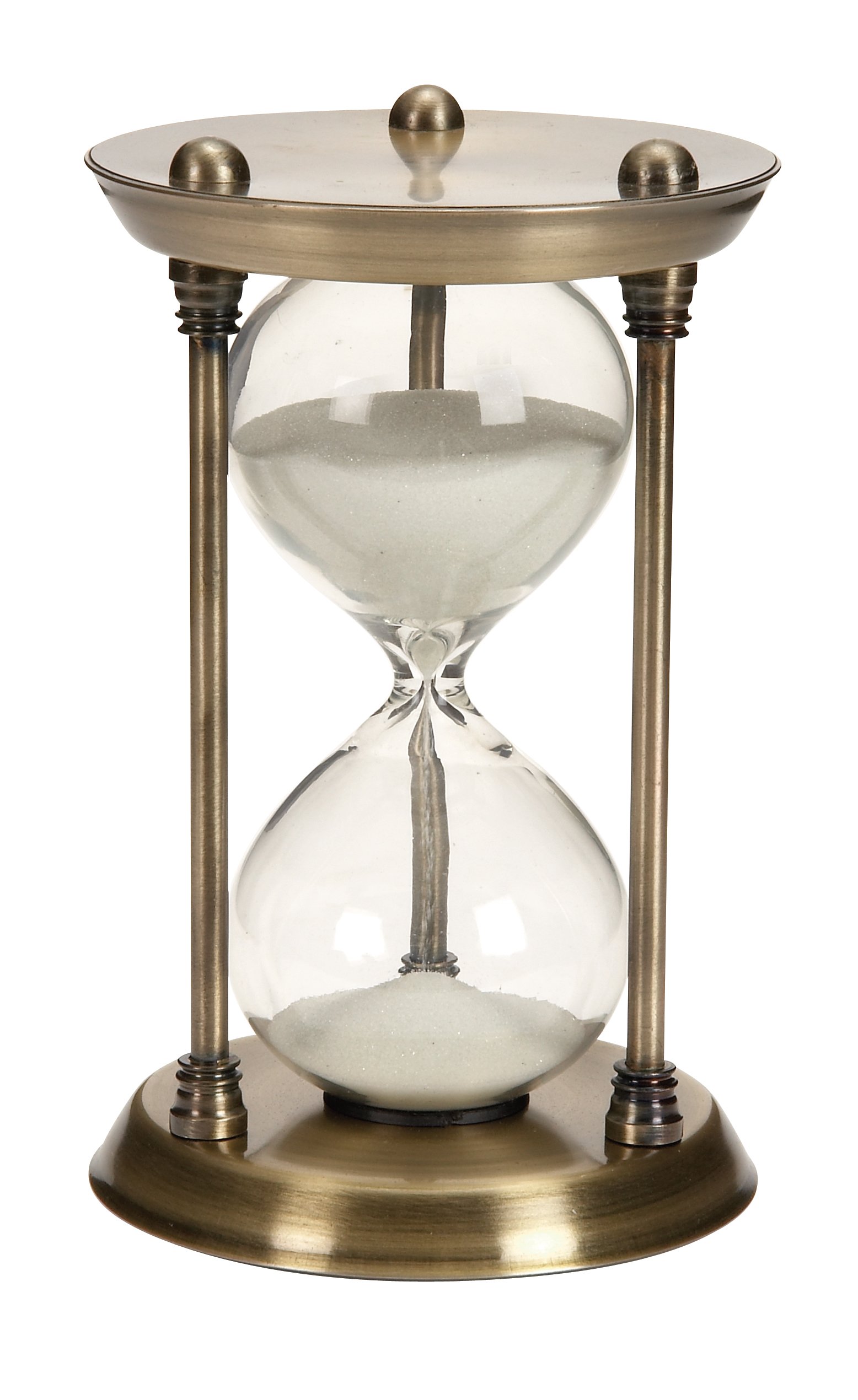 There are a lot of assignments
Most of them are very quick
You don’t have to come to class
You are rewarded for doing so
[Speaker Notes: Try to be]
One Small FavorOrientation - About You
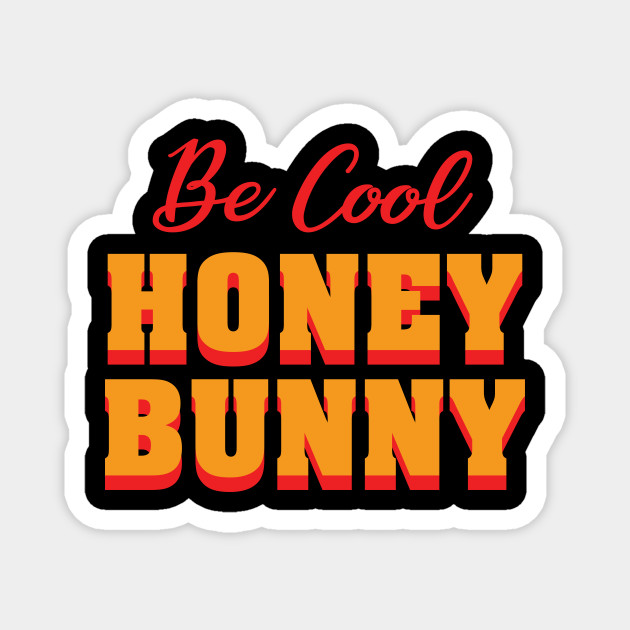 Help me to make this class pleasant
If you come to class, try to engage
Frown when you are confused
Grin when you are amused
Ask questions if you have them
If you have feedback, let me know!
[Speaker Notes: Try to be]
This course is built for y’allOrientation - About You
I value feedback
This course improves by matching your needs
I encourage questions, comments, etc. (within reason)
I’ve taught this course before
…but I’ve never taught YOU this course before
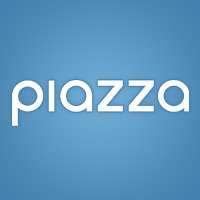 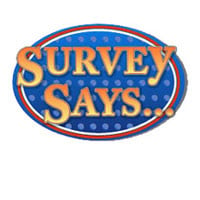 [Speaker Notes: Try to be]
About The Class
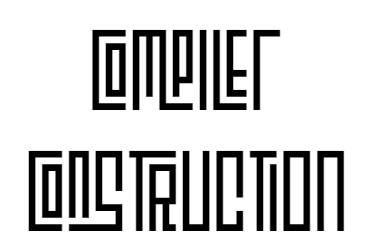 [Speaker Notes: Try to be]
What I think you NEED to KnowAbout the class
Read the syllabus: https://compilers.cool/syllabus.pdf
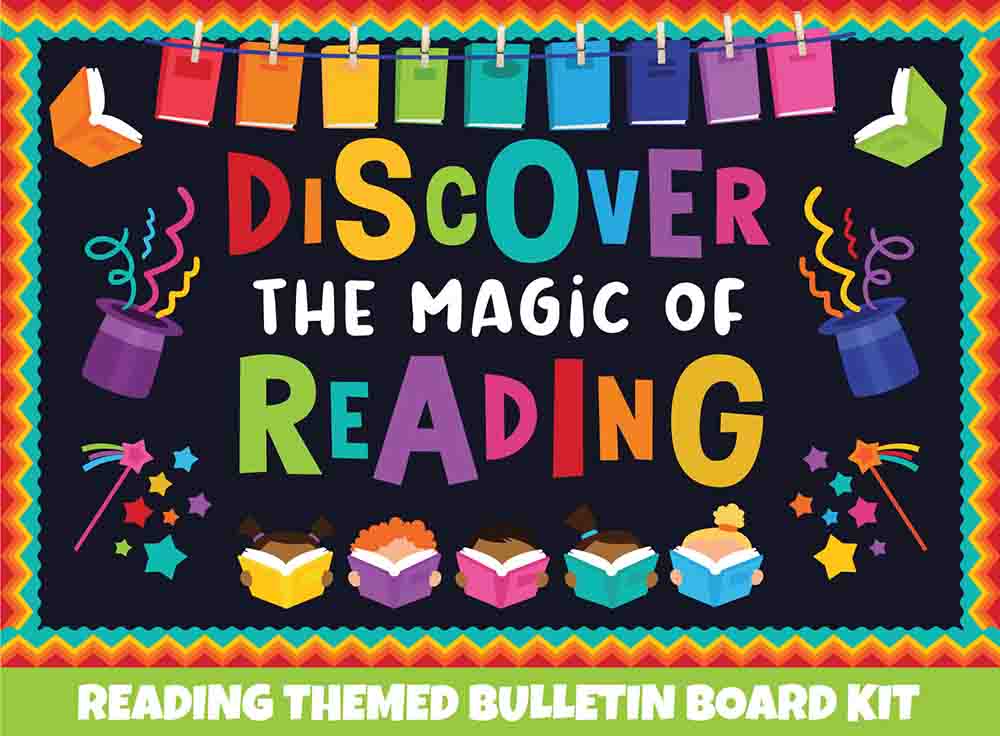 [Speaker Notes: Try to be]
What I think you WANT to KnowAbout the class
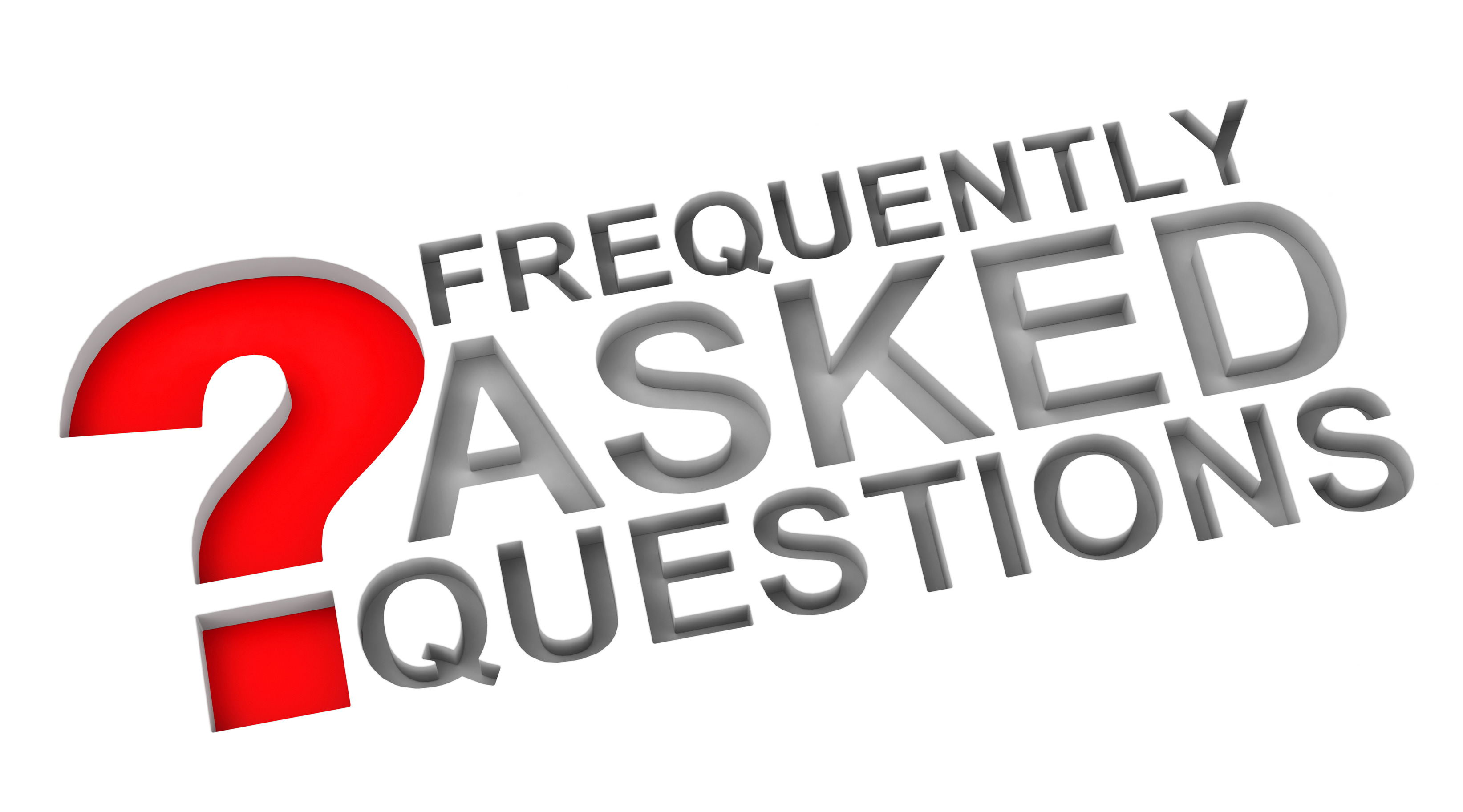 Wondered
[Speaker Notes: Try to be]
How ‘bout that Covid, eh?About the class
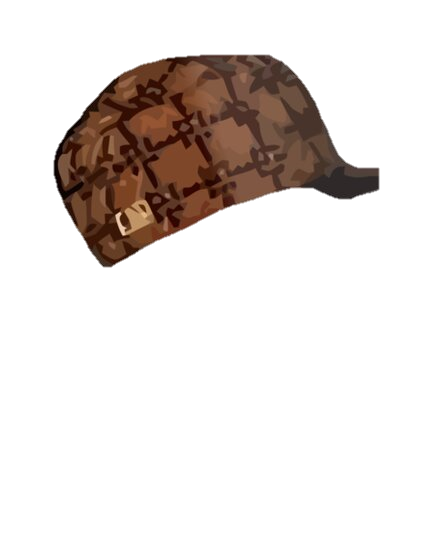 Too Sick for Class?
You’re never required to come to class (except for tests)
If you’re too sick for a test, we’ll do a makeup
Too Sick to work?
Homework should take way less time than you’re given
Projects can collectively be turned in 6 days late for no penalties
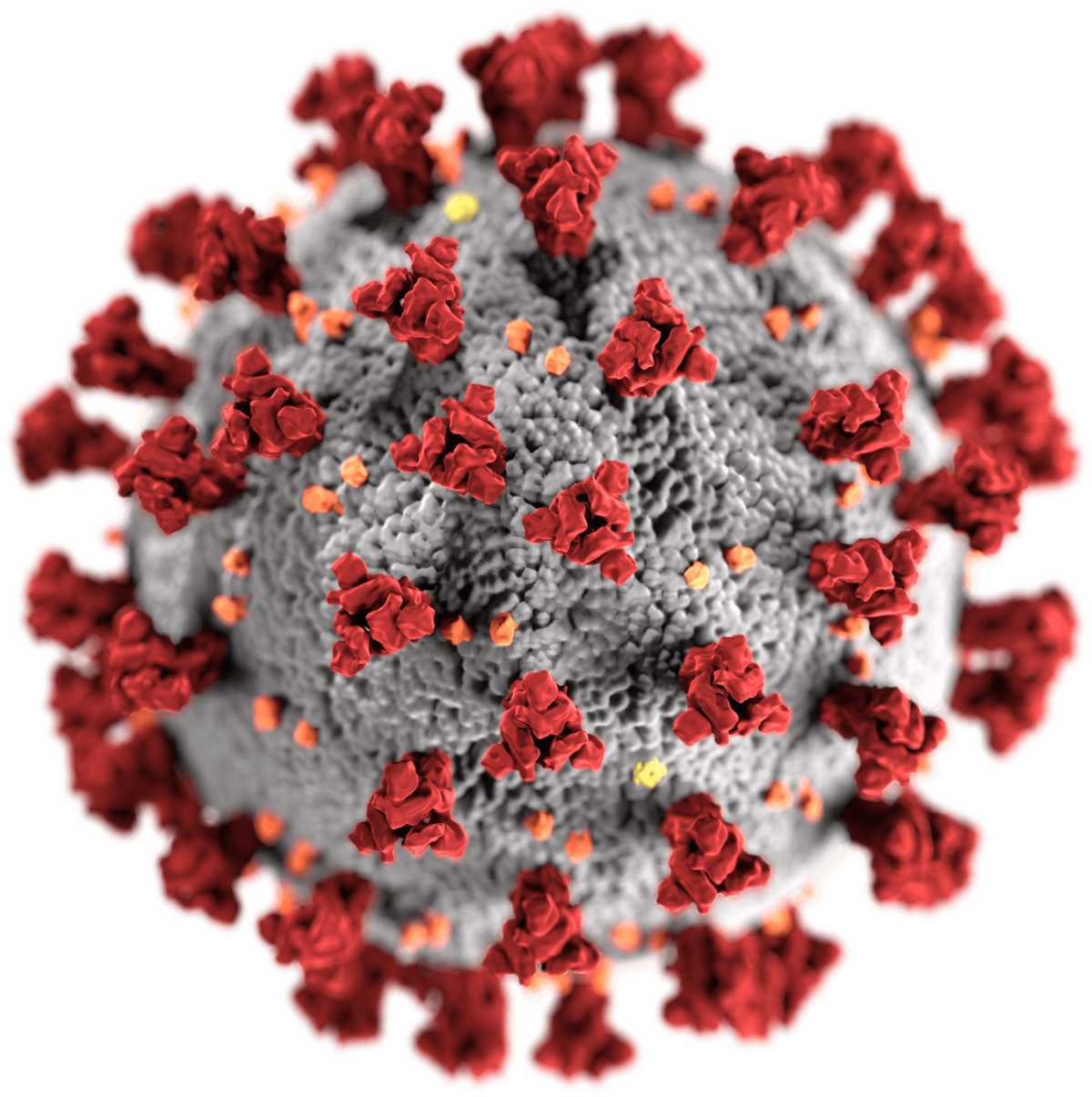 [Speaker Notes: Try to be]
Is This Class Hard? About the class: FAQ
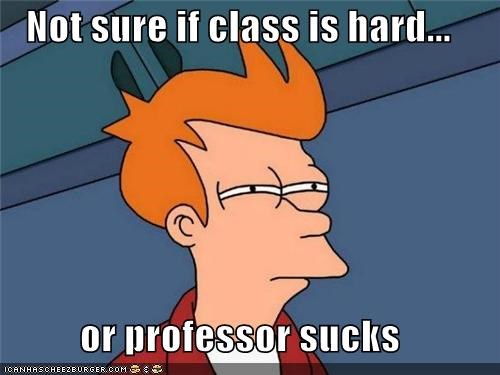 Definitely 
this option
Is Drew a Good Teacher? About the class: FAQ
My core philosophy: teach the class I’d want to take
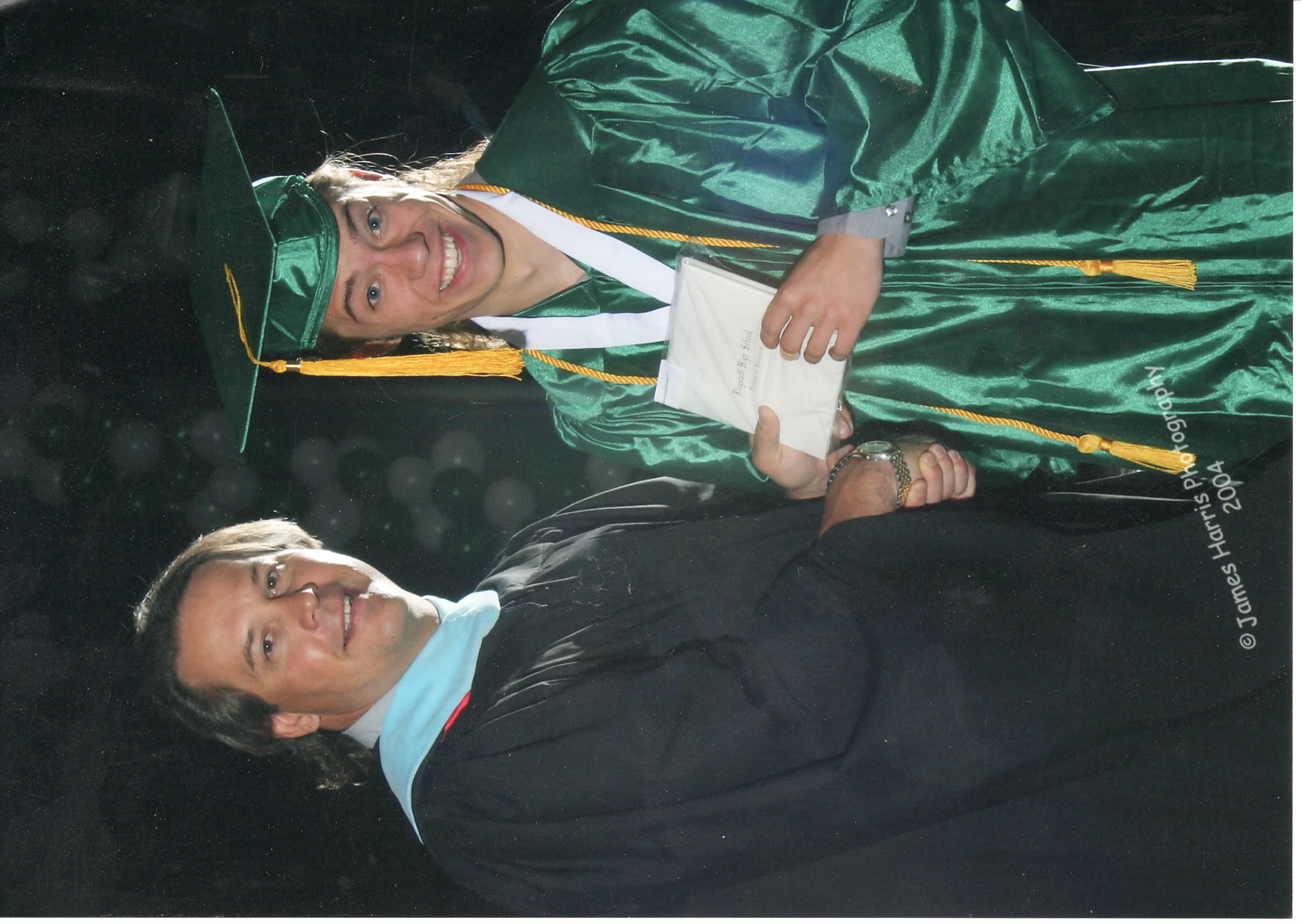 Is Drew a Good Teacher? About the class: FAQ
My couse design goal: teach the class I’d want to take
Put a lot of material in the course
Only post assignments after material is covered
Allow more time on assignments than needed
Make myself available 
Phone alerts for Piazza posts
Respect office hours
Never require participation, always reward it
Provide lots of status/understanding checks
The class is out of exactly 1000 points
Frequent assignments, exercises in the class readings
If you want to go above and beyond, extra assignments
Is This Class Hard? About the class: FAQ
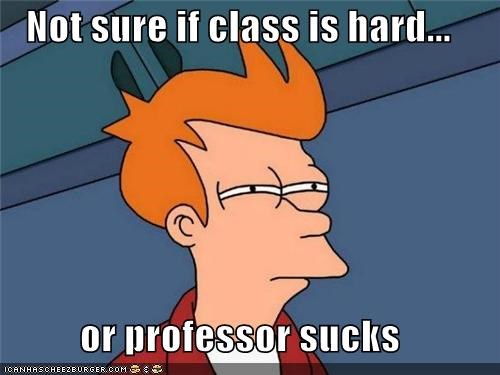 Definitely 
this option
Let’s go with 
“conceptually complex”
may depend on definition of “hard”
The class should be hard, because constructing compilers is hard
Let’s judge a book by it’s cover About the class: A brief aside on complexity
Programming Languages
Cute teddy bear!
Operating Systems
Fun circus!
Compilers…
      A dragon to murder
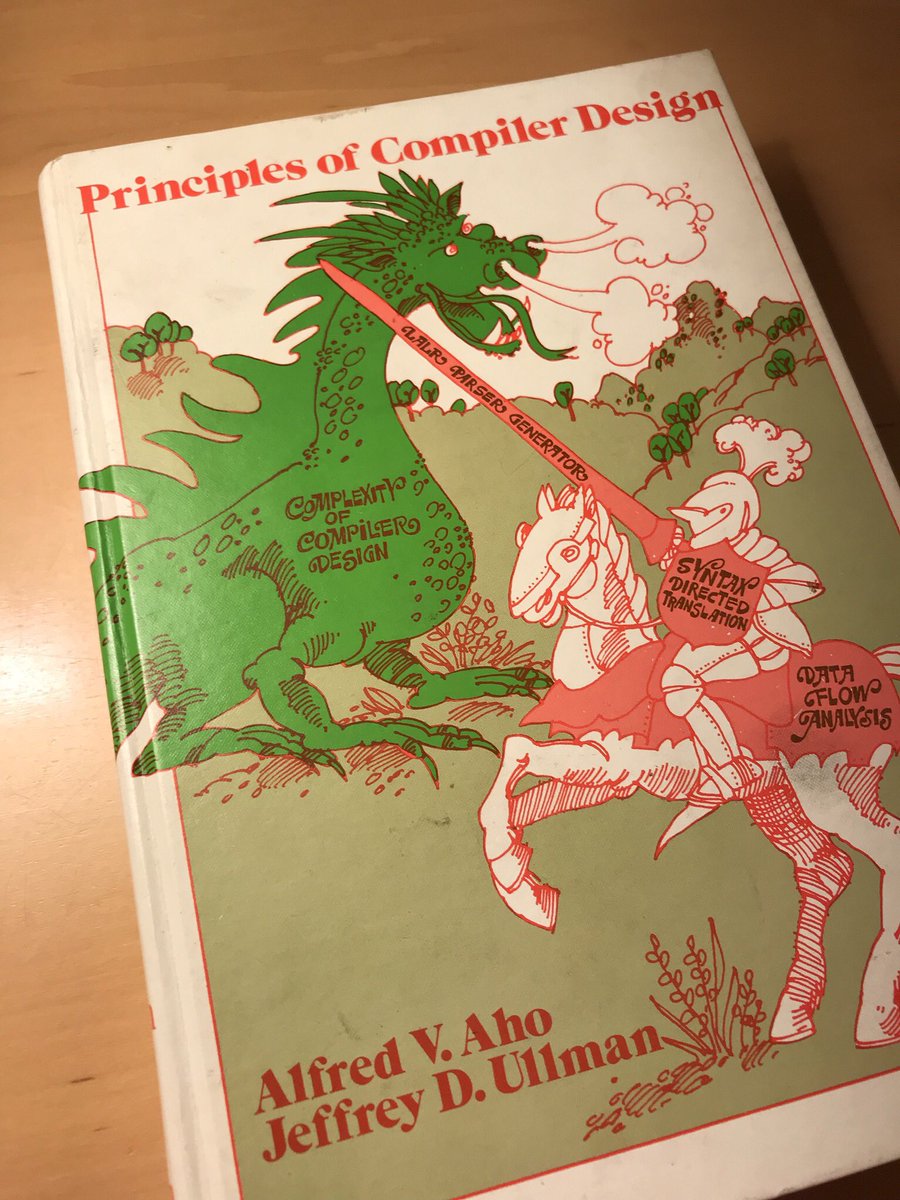 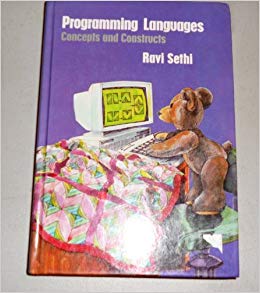 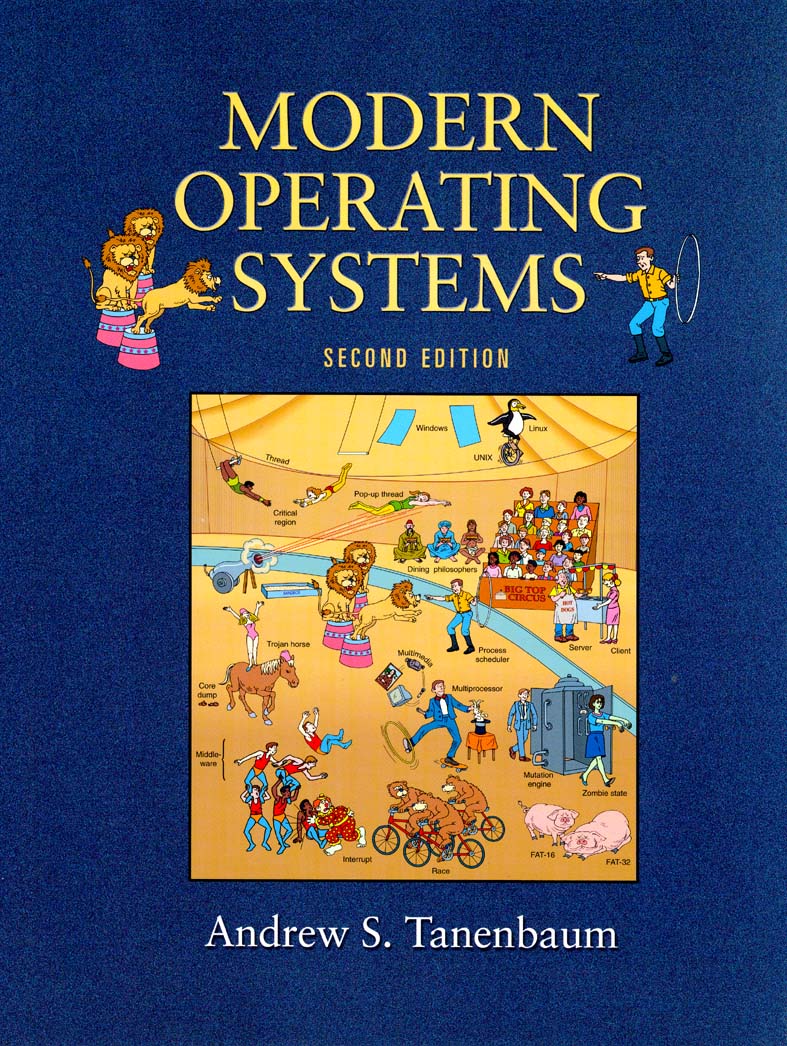 (and the dragon is pissed)
That’s just one book, right?About the class: A brief aside on complexity
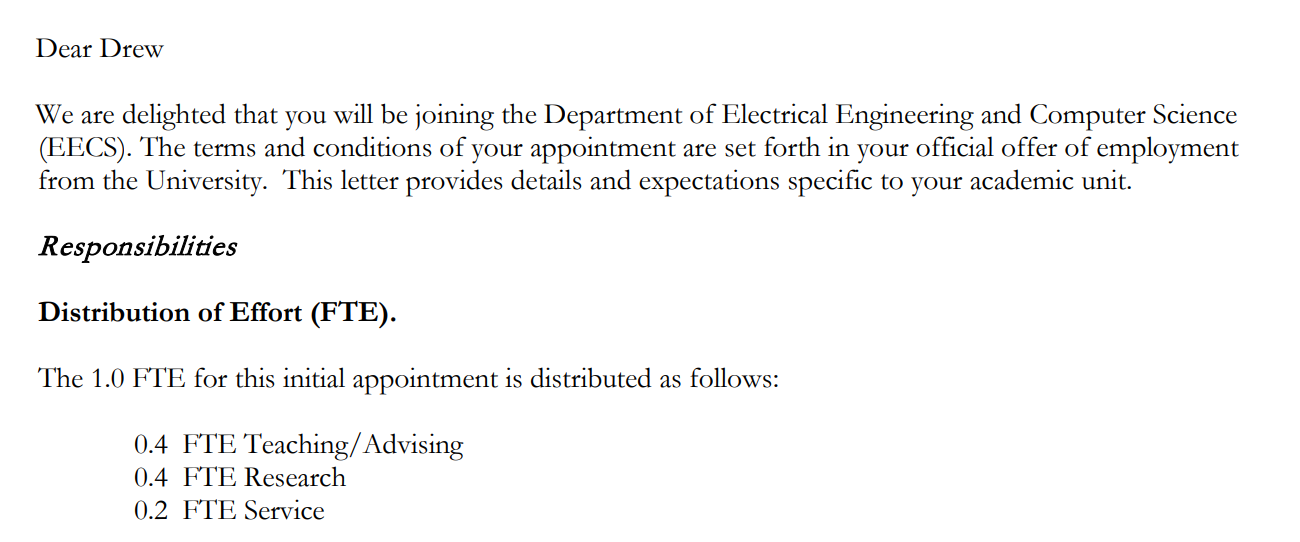 Uhh, actually dragons are like a whole thing
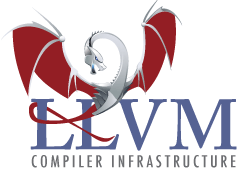 But why dragons?
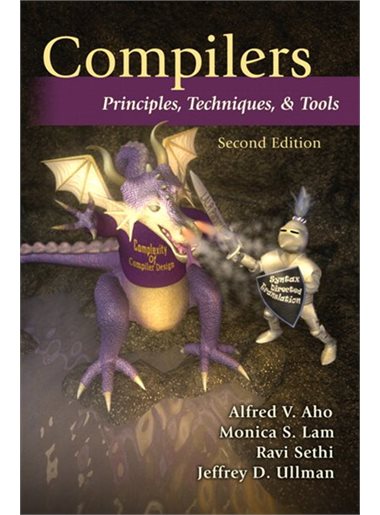 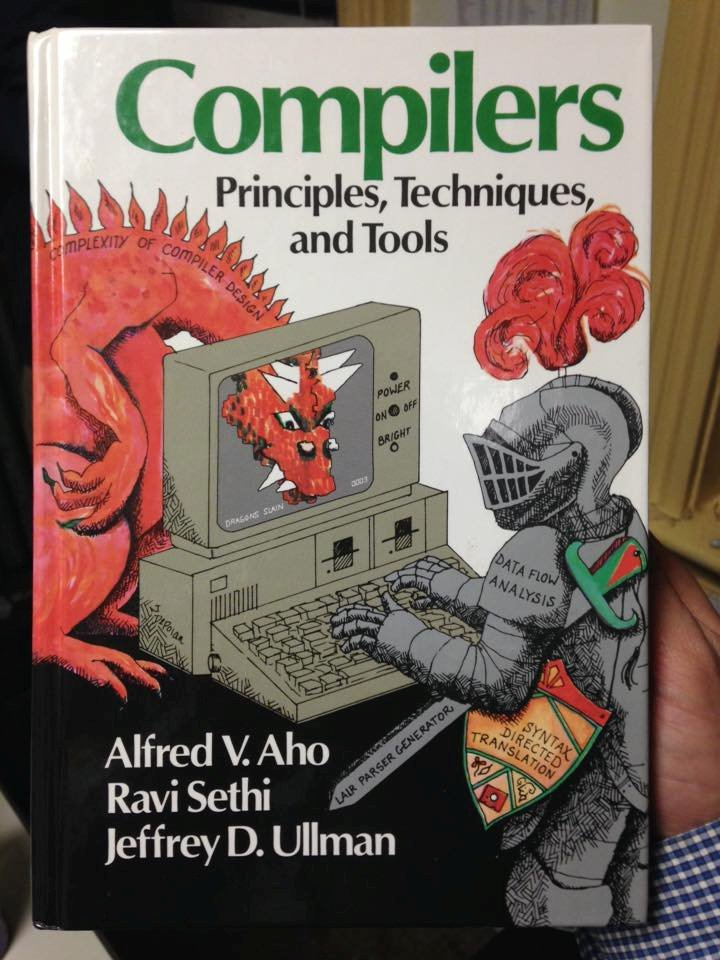 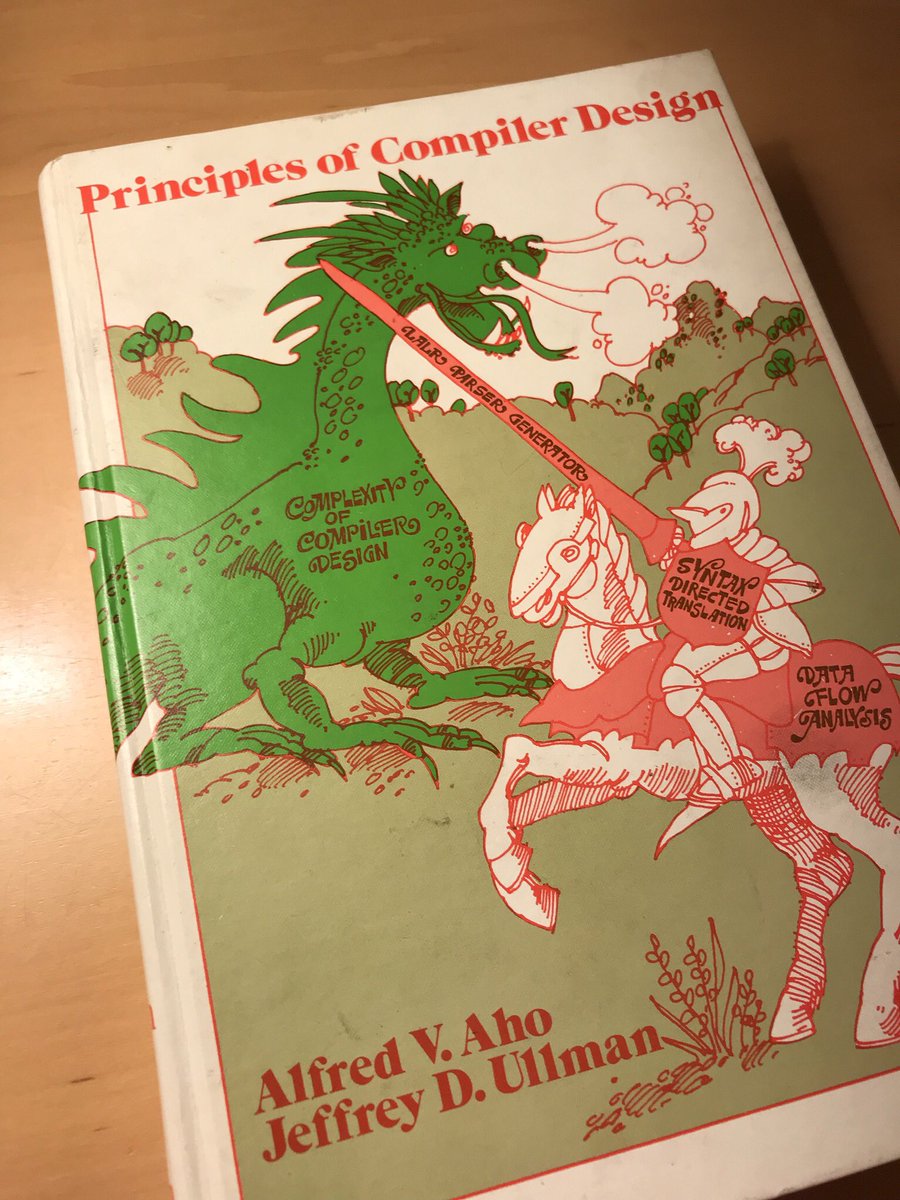 Dragons: symbols of the unknowableAbout the class: A brief aside on complexity
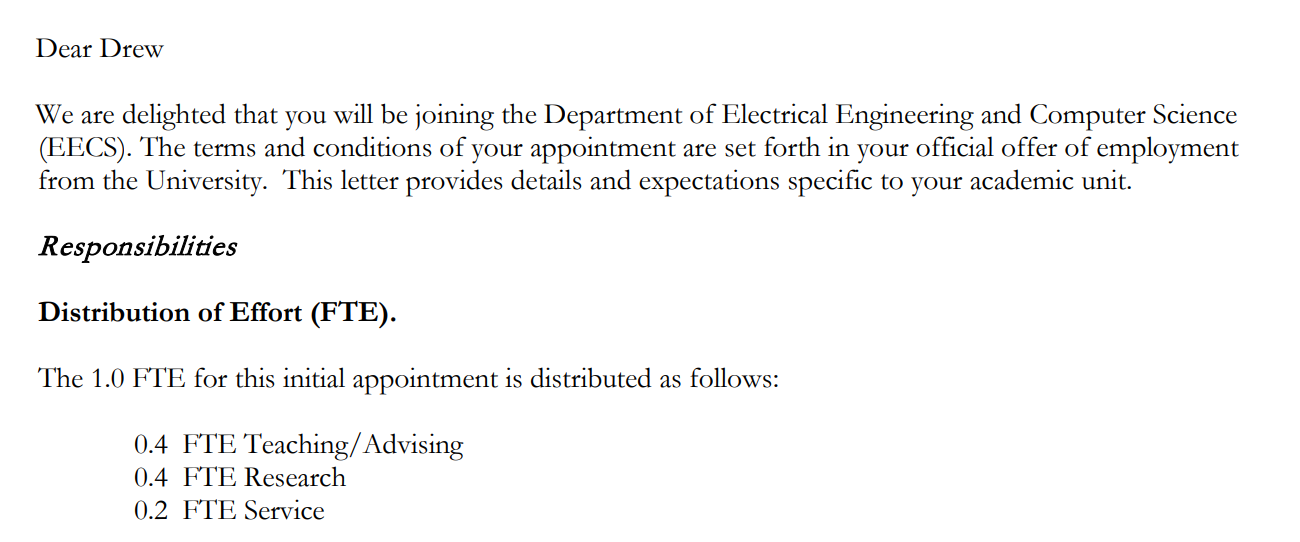 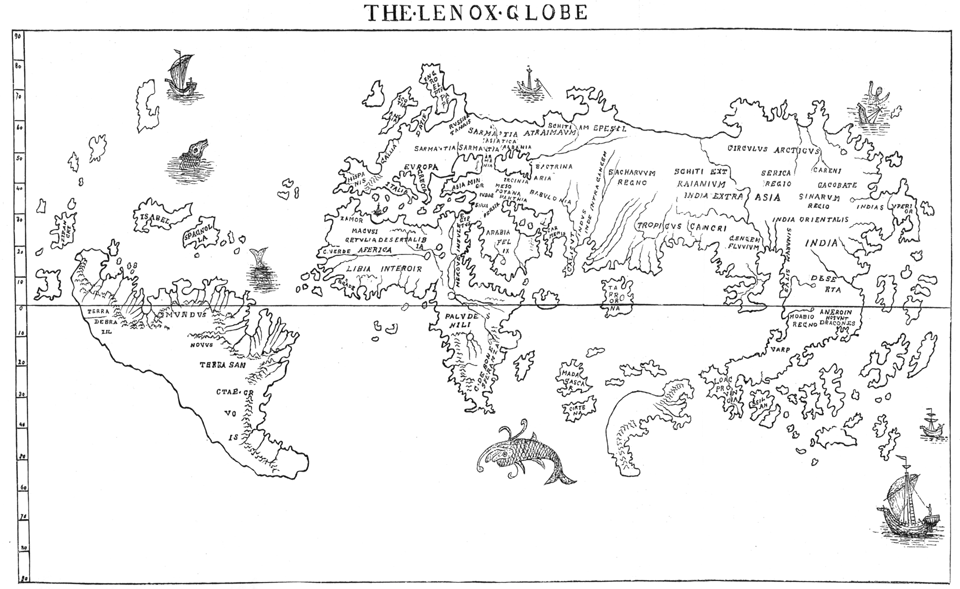 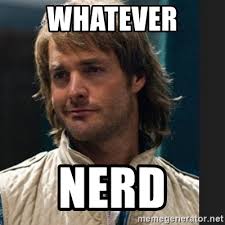 “HC SVNT
DRACONES”
Roughly:
“Here be
dragons”
This Class is About Complexity of DesignAbout the class: A brief aside on complexity
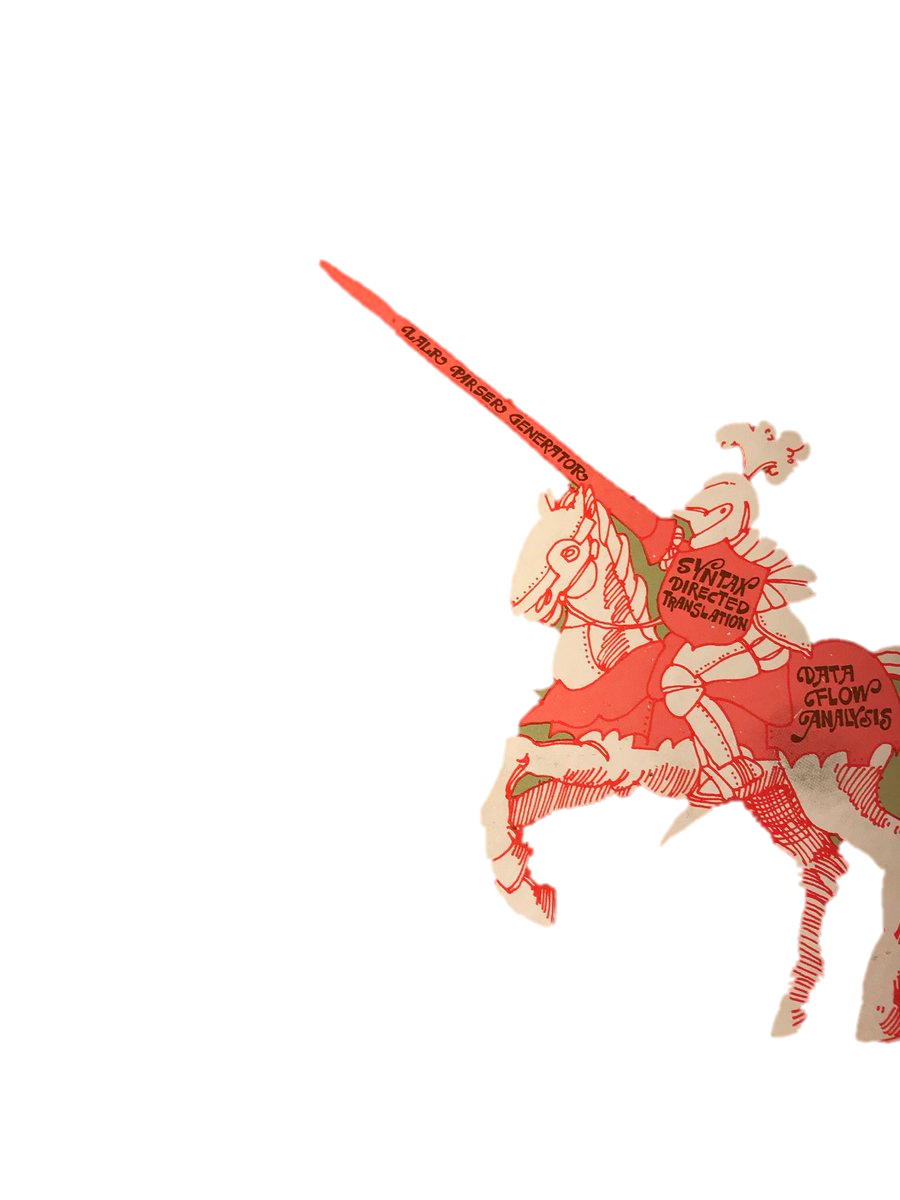 We’ll wield the classic tools to combat complexity:
Formalisms
Abstractions
Modularity
Disciplined software design
Explore Design Complexity through ImplementationAbout the class
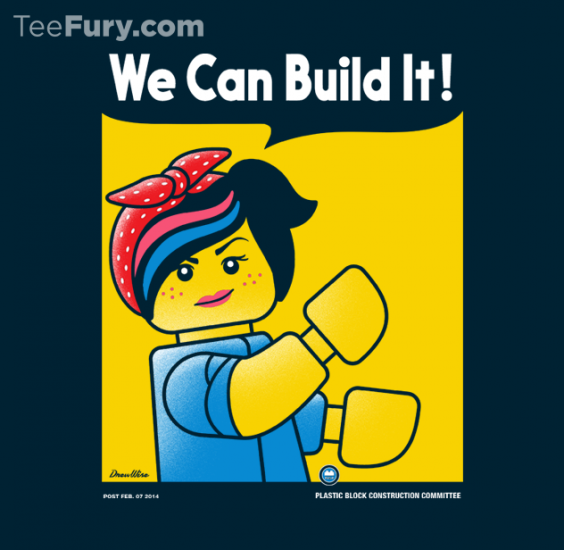 Let’s Build a Compiler!
Seems like a good thing to do in a class called “Compiler Construction”
Regardless of your interest in compilers, you’ll get to do some non-trivial code development
Today’s Lecture RoadmapLesson Outline
Orientation
About you
About me
About the course
Overview the Compiler
Lexical Specification
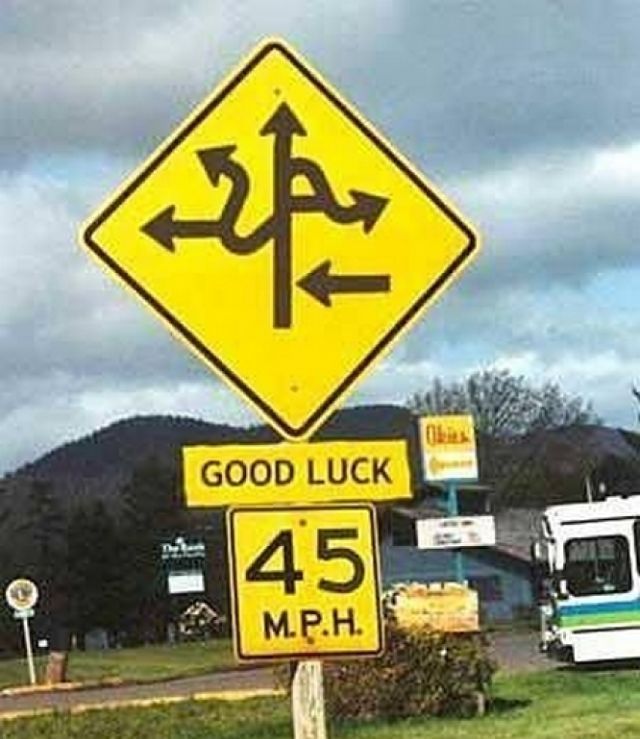 What is a Compiler?Overview the Compiler
(Audience participation)
What is a Compiler?Overview the Compiler
Source code (sequence of chars)
Our working definition of a compiler
A recognizer of source language S and
a translator from source language S 
to target language T written in host 
language H
Our compiler
Host Language H = C++
Target language T = X64
Source language = ???
S
???
Compiler
Audience Participation: 
What should we name our language?
H
For Us: C++
(or whatever you want)
T
For Us: X64
(very cool choice)
Output code in T
What is a Compiler?Overview the Compiler
Source code (sequence of chars)
Compiler
Great! With our language defined, we can
resume exploring the compiler’s structure
Output code in T
What is a Compiler?Overview the Compiler
Source code (sequence of chars)
Source code (sequence of chars)
Compiler
Frontend
Traditional compilers
Divided into phases
Frontend: input handling
Middleend: program reasoning
Backend: output handling
Middleend
Backend
Output code in T
Output code in T
What is a Compiler?Overview the Compiler
What do these modules do?
Source code (sequence of chars)
Scanner
Lexical analysis
Frontend
Parser
Syntactic analysis
Traditional compilers
Divided into phases
Frontend: input handling
Middleend: program reasoning
Backend: output handling
Semantic analysis
Middleend
Intermediate code generation
Phases further divided into modules
IR optimization
Final Code generation
Backend
Final code optimization
Output code in T
What is a Compiler?Overview the Compiler
Scanner: Transform input characters into tokens 
(the “words” of the language)
Scanner
Lexical analysis
Parser: arrange tokens into syntax 
(the “sentences” and “paragraphs” of the language)
Parser
Syntactic analysis
Name analysis: bind identifiers 
to their symbols
Semantic Analysis: Check properties of the 
AST and add metadata
Semantic analysis
Type analysis: associate types 
with operations
Intermediate codegen: Transform AST into a more 
“operational” internal representation
Intermediate code generation
Intermediate Representation Optimization: 
Structural improvements
IR optimization
Final Code Generation: Translate IR into target 
language representation
Final Code generation
Final Code Optimization: target-specific 
optimizations
Final code optimization
Compiler’s Recognizer DutiesOverview the Compiler
Lexical errors
Scanner: Transform input characters into tokens 
(the “words” of the language)
Scanner
Lexical analysis
Syntactic errors
Parser: arrange tokens into syntax 
(the “sentences” and “paragraphs” of the language)
Naming errors
Parser
Syntactic analysis
Name analysis: bind identifiers 
to their symbols
Semantic Analysis: Check properties of the 
AST and add metadata
Semantic analysis
Type analysis: associate types 
with operations
Intermediate codegen: Transform AST into a more 
“operational” internal representation
Intermediate code generation
Type errors
Intermediate Representation Optimization: 
Structural improvements
IR optimization
Final Code Generation: Translate IR into target 
language representation
Final Code generation
Final Code Optimization: target-specific 
optimizations
Final code optimization
Our Class WorkflowOverview the Compiler
We’ll work through the compiler front-to-back
Pause on background information as needed
Review underlying theory, implementation details, and techniques as needed
P1
Scanner
Lexical analysis
P2
Parser
Syntactic analysis
P3
P4
Semantic analysis
P5
Intermediate code generation
P6
Often need to…
Precisely define / express some language concept
Build a recognizer of that concept
Build a translator for that concept
IR optimization
Final Code generation
P7
P8
Final code optimization
Exploring Lexical Analysis DesignLexicial Analysis
We’ll work through the compiler front-to-back
Pause on background information as needed
Review underlying theory, implementation details, and techniques as needed
P1
Scanner
Lexical analysis
P2
Parser
Syntactic analysis
P3
P4
Semantic analysis
P5
Intermediate code generation
P6
Often need to…
Precisely define / express some language concept
Build a recognizer of that concept
Build a translator for that concept
IR optimization
Final Code generation
P7
P8
Final code optimization
Exploring Lexical Analysis DesignOverview the Compiler
Often need to…
Precisely define / express some language concept
Build a recognizer of that concept
Build a translator for that concept
Scanner
Lexical analysis
We’ll use some (hopefully) familiar theory 
techniques in building the scanner:
Regular Languages / Regular Expressions
Deterministic Finite Automata
Nondeterministic Finite Automata
These would be good concepts to 
review if you’re shaky on them
Lexical DefinitionOverview the Compiler
Describe the tokens (i.e. the “words”) of the language using regular expressions
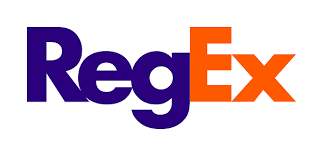 Token
Examples
Integer Literal
1
230
0|(1|2|3|4|5|6|7|8|9)(0|1|2|3|4|5|6|7|8|9)*
star
“*”
*
Lecture Wrap-UpGoodbye for now!
Summary
Working definition of a compiler
Compiler overview
Phases of the compiler
Modules of the phases
Next Lecture
Describe how we can build a token recognizer from the specification
Your ToDos:
Survey due at midnight tonight
If you missed class, C1 is due Sunday at midnight
Familiarize yourself with https://compilers.cool
Sign up for Piazza
If you need some theory review, check out https://compilers.cool/theory_review/